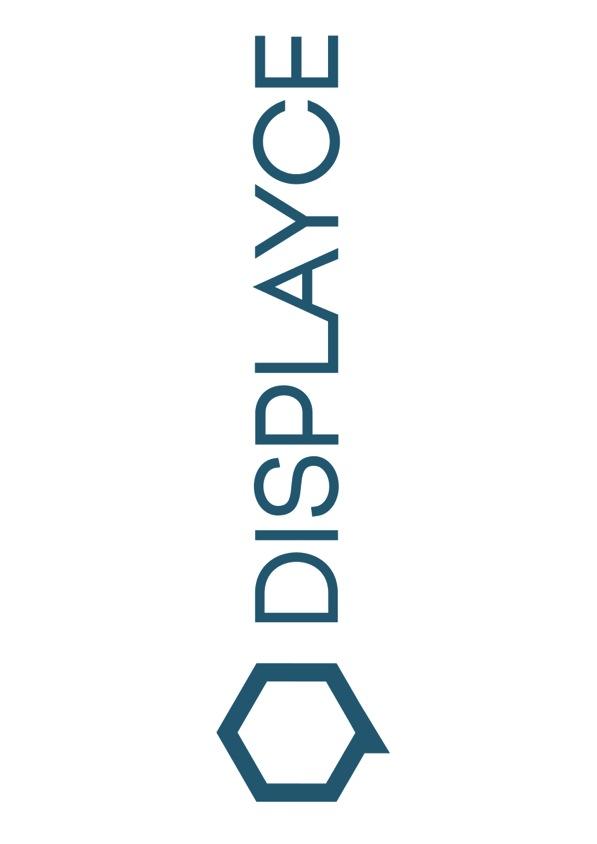 CATCH CONSUMMER ON-THE-GO
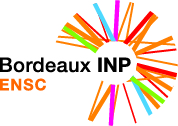 Présentation ENSC
Mars 2016
# NOTRE AMBITION
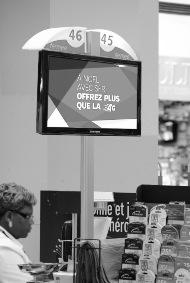 « DEVENIR LA PREMIERE MARKETPLACE PUBLICITAIRE EUROPEENNE DEDIEE A L’AFFICHAGE DIGITAL »
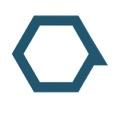 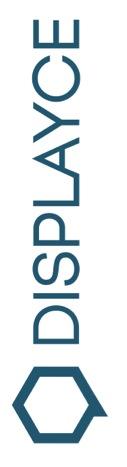 # LE BÉNÉFICE POUR LES MARQUES
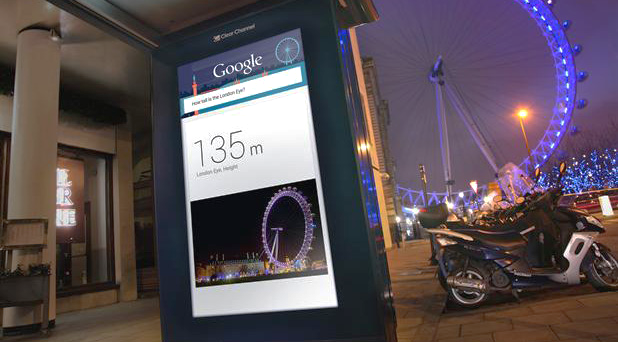 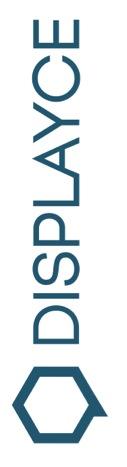 « DIFFUSER OFFLINE 
DES CAMPAGNES 
D’AFFICHAGE 
INTELLIGENTES 
ET MESURABLES»
# LE BÉNÉFICE POUR LES CONSOMMATEURS
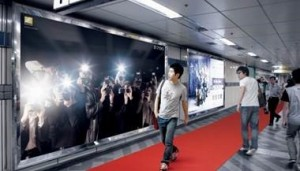 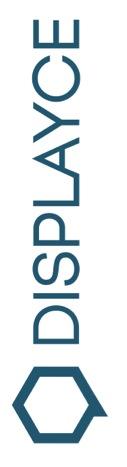 « UN MESSAGE NON-INTRUSIF, 
QUI S’ADAPTE 
A MON NIVEAU D’ATTENTION ET A MES BESOINS”
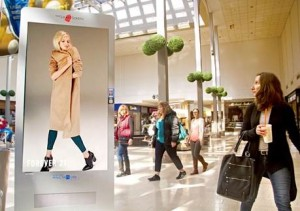 # PROPOSITION DE VALEUR DE 
DISPLAYCE
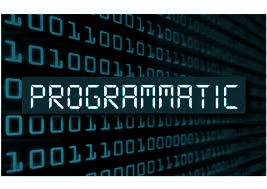 AUTOMATISATION DES PROCESS D’ACHAT MÉDIA PILOTÉ PAR LA DONNÉE
APPLIQUEE A L’AFFICHAGE DIGITAL
LA MESURE DE L’ATTENTION
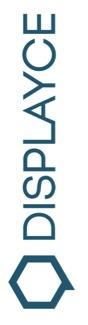 MESURE DE L’INTERET ET DE L’AUDIENCE
PAR EYE-TRACKING SUR UN PANEL D’ECRANS
REMONTEE DE LA DATA PAR MESSAGE DIFFUSE : 

- Nb de contacts
- Taux d’attention de l’annonce
- Temps d’attention
- Sexe
- Tranche d’âge
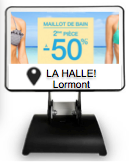 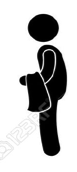 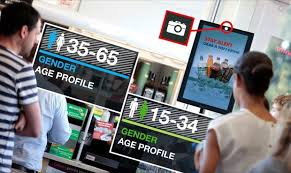 A/B TEST DES CONTENUS
A/B TEST DES GRAPHISMES
QUE PROPOSE DISPLAYCE ?
UNE TECHNOLOGIE
UN RESEAU
62% des écrans 
d’affichage digital en France…
….Disponible à l’ achat sur 
une interface 
unique
QUEL INVENTAIRE DISPONIBLE? 
25 000 écrans - 9,1 M d’Impressions/ jour
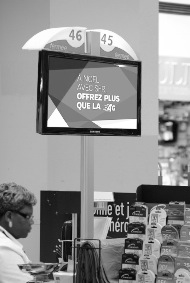 4 contextes de diffusion
HYPERMARCHES
230 Points de vente
2 396 Ecrans
600 000 diffusions


PHARMACIES
1 000 Points
4 000 Ecrans
600 000 diffusions
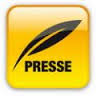 BURALISTES
13 800 Points 
16 100 Ecrans
7,2 M de diffusions


STATIONS ESSENCE
580 Points de vente
2 480 Ecrans
800 000 diffusions
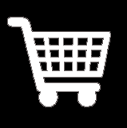 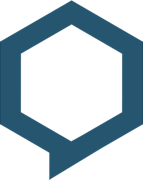 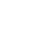 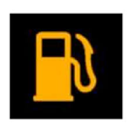 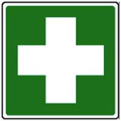 62% du parc des écrans DOOH
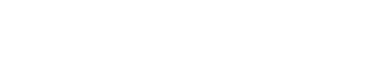 8
EXEMPLE DE PROPOSITION COMMERCIALE
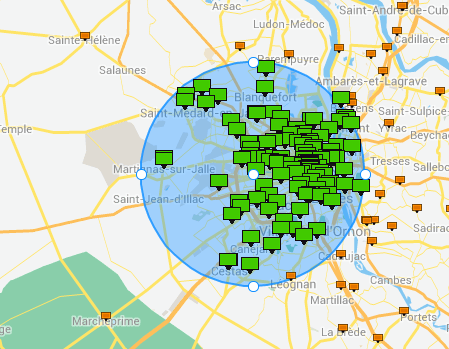 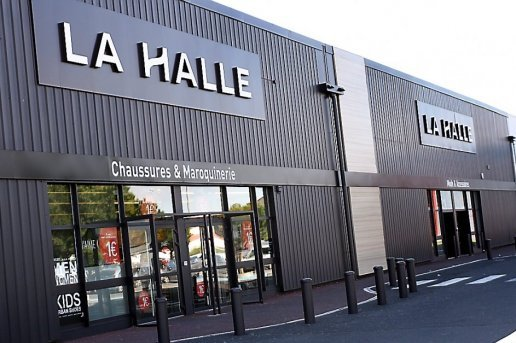 1 magasin
À Bordeaux
40 écrans
DISPLAYCE Géolocalisé
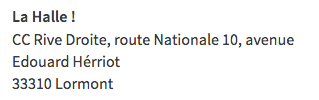 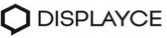